Penentuan Indeks Kualitas Lingkungan Hidup
KONSEP IKLH
Tiga indikator kualitas lingkungan yaitu kualitas air sungai, kualitas udara, dan tutupan hutan. 
IKLH dihitung pada tingkat provinsi sehingga akan didapat indeks tingkat nasional. 
Setiap parameter pada setiap indikator digabungkan menjadi satu nilai indeks.
Ketentuan yang Mengatur Penggabungan:
Keputusan Menteri Negara Lingkungan Hidup Nomor 115 Tahun 2003 tentang Pedoman Penentuan Status Mutu Air. Pedoman ini juga mengatur tatacara penghitungan indeks pencemaran air (IPA) atau indeks kualitas air (IKA)  
Keputusan Menteri Negara Lingkungan Hidup Nomor Kep- 45/MENLH/10/1997 tentang Indeks Pencemar Udara.
Ada keseimbangan antara indikator yang mewakili green issues (isu hijau) dan brown issues (isu coklat) 
Isu hijau adalah pendekatan pengelolaan lingkungan hidup meliputin konservasi atau pengendalian kerusakan lingkungan hidup  indikator tutupan hutan (bobotnya lebih besar dibanding indikator lainnya) 
Isu coklat menangani isu pencemaran lingkungan hidup pada sektor industri dan perkotaan   indikator udara dan air  (bobot sama)
STRUKTUR IKLH
Indikator dan Parameter IKLH
IKLH UNTUK setiap PROPINSI
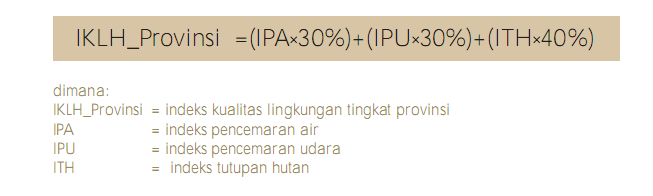 IKLH provinsi = (IPAx 0,3) + (IPU x 0,3) + (ITHx 0,4)
Keterangan:
IKLH_Propinsi  = Indeks kualitas lingkungan tingkat propinsi
IPA                     = Indeks Pencemar Air
IPU                     = Indeks Pencemar Udara
ITH                     = Indeks Tutupan Hutan
INDEKS NASIONAL
IKLH nasional =
 (jumlah penduduk provinsi/jumlah penduduk Indonesia)>>A
(Luas wilayah provinsi/Luas Indonesia)>>B
Total = A+B/2
TUGAS IKLH INDONESIA
Berikut adalah data IPA, IPU, ITH Tahun 2012
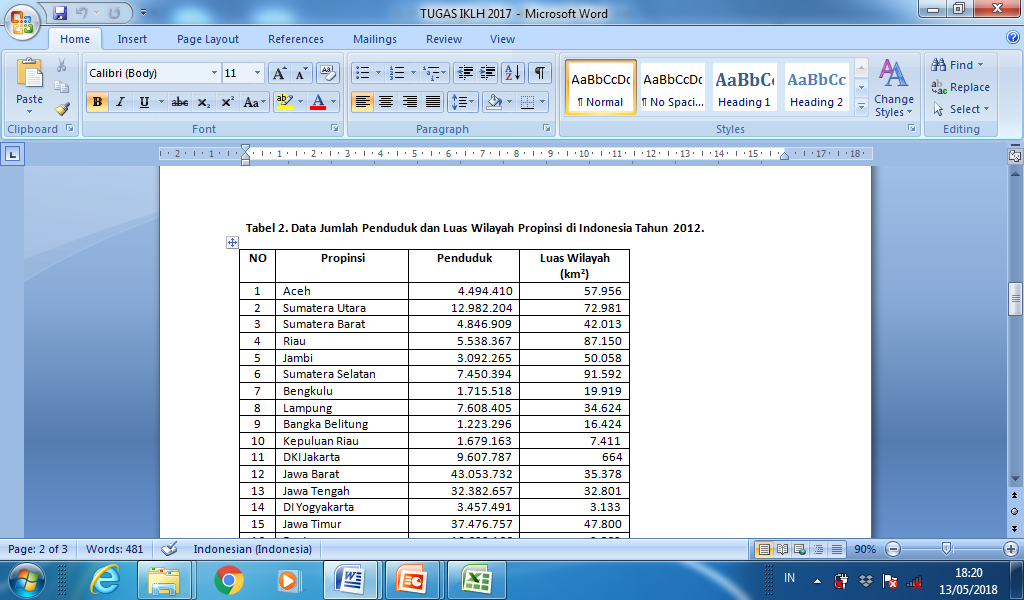 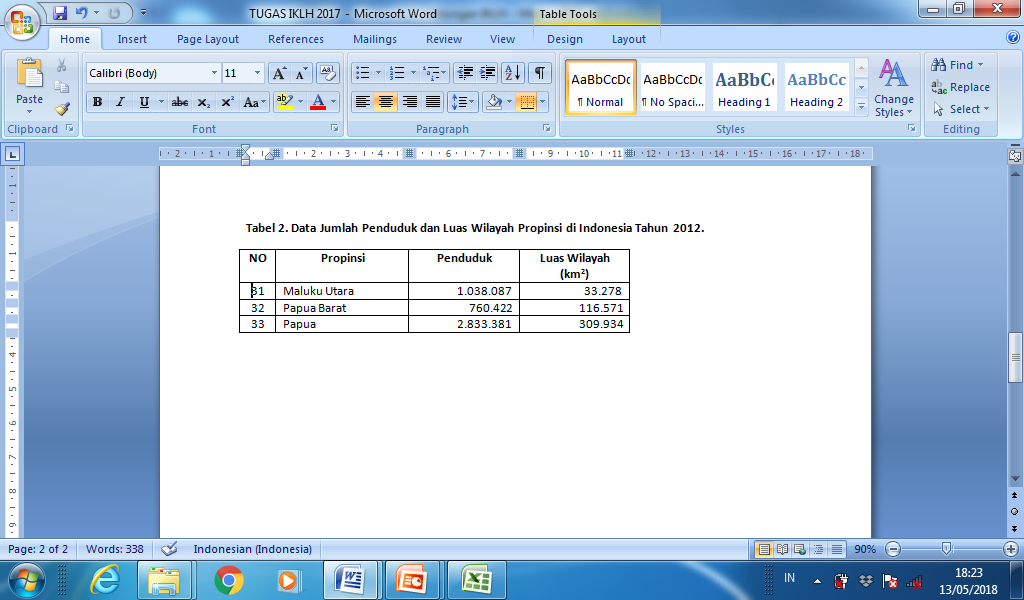 Tabel 1. Status IKLH Indonesia
Hitunglah
Indeks Kualitas Lingkungan Hidup pada masing-masing propinsi
Indeks Kulitas Lingkungan Hidup Nasional
Buatlah Analisa, pada propinsi manakah kualitas air, udara dan tutupan hutan yang : (a) terbaik? (b) terburuk
Buatlah status IKLH berdasarkan tabel 1.